Простые механизмы
Мартынова Т.Н., 
учитель физики МОУ СОШ № 89
Простые механизмы
РЫЧАГ
НАКЛОННАЯ ПЛОСКОСТЬ
Блок
Ворот
Клин
Винт
Рычаг
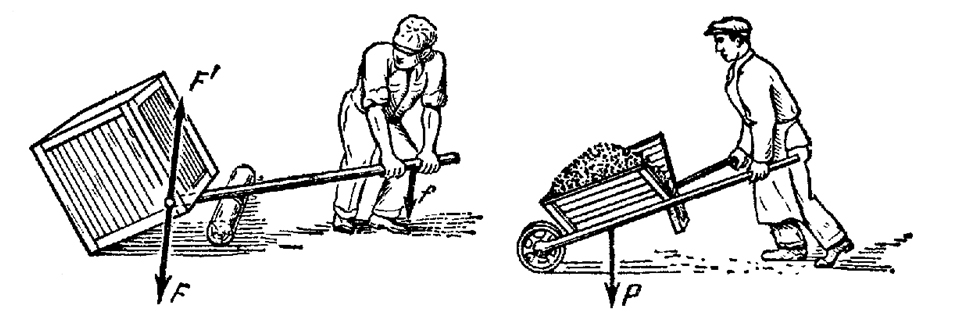 Применение рычага для поднятия груза. 

Сила, приложенная человеком, меньше силы F’, действующей со стороны рычага на груз
Тачка как рычаг
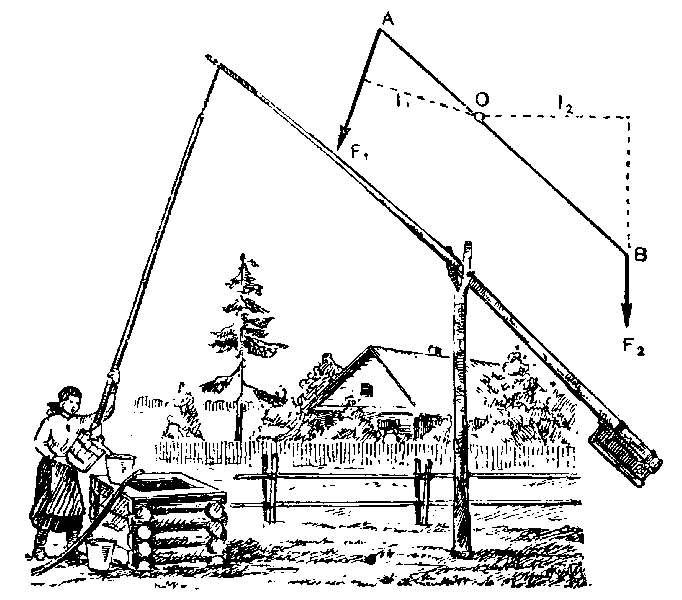 Рычаг
Использование рычага при подъеме воды из колодца
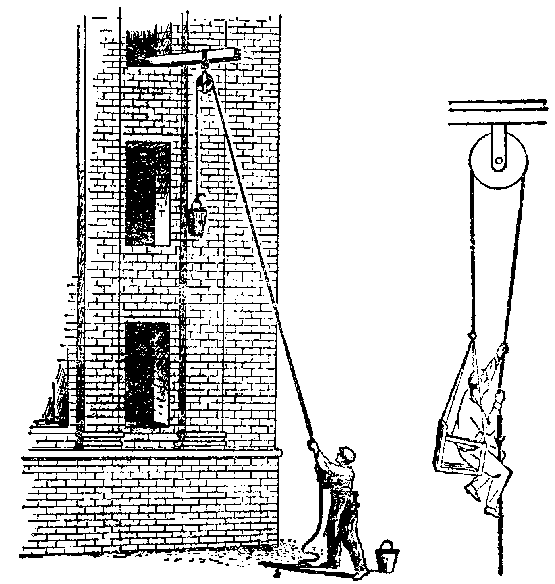 Блок
Пожарные, альпинисты, маляры иногда применяют неподвижный блок поднимая сами себя на веревке
Применение простого блока для подъема груза
Ворот
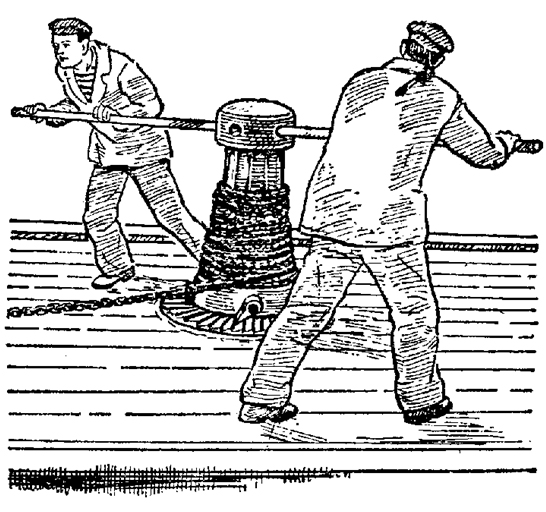 Вертикальный ворот (кабестан)
Наклонная плоскость
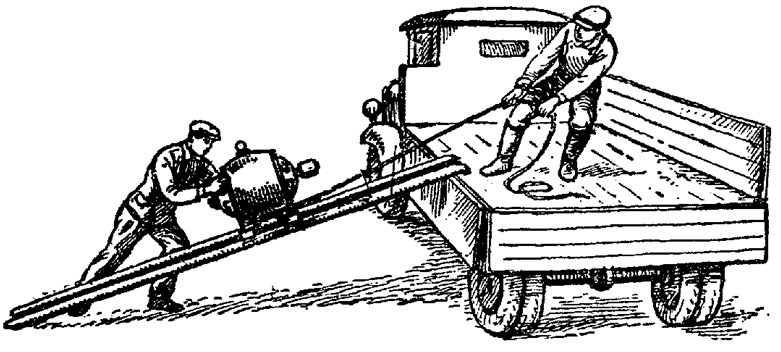 Применение наклонной плоскости для погрузки
Клин
Клин составляет основную часть колющих, режущих, строгающих инструментов: ножниц, топора, колуна, стамески, рубанка, лемеха плуга и др.
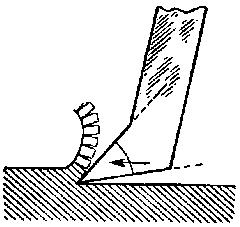 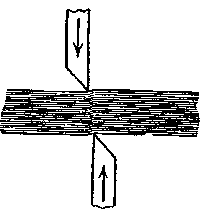 Резец
Ножницы
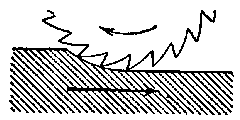 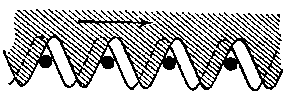 Подвижные и неподвижные ножи косилки
Зубья фрезы
Клин
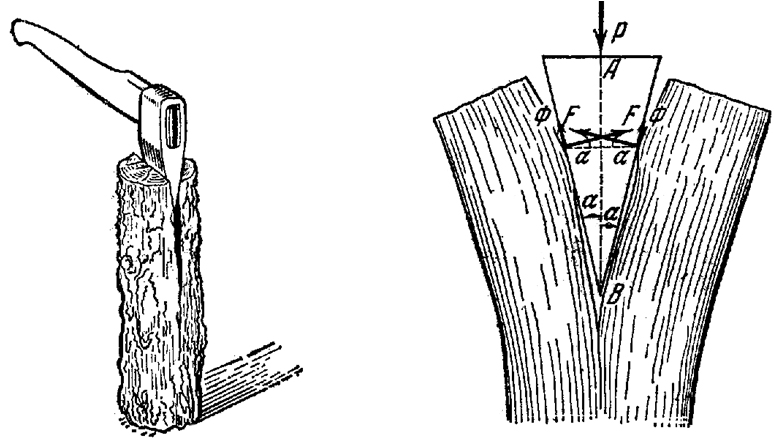 Применение клина при колке дров
Клин
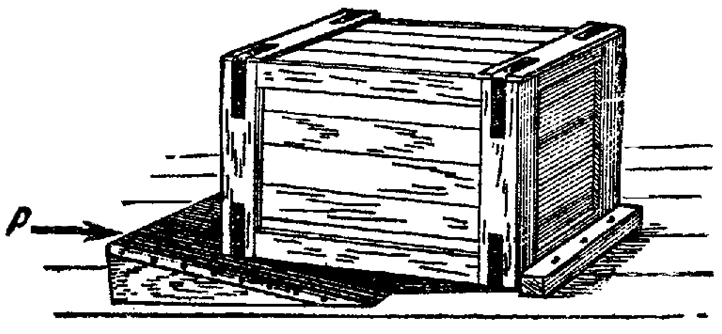 Применение клина при поднимании тяжести
Винт
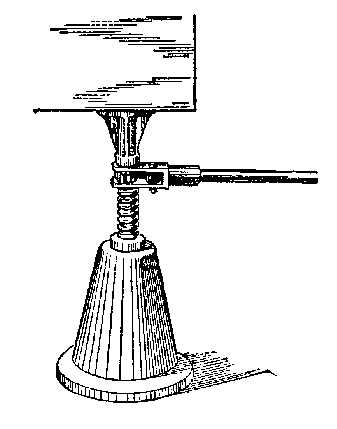 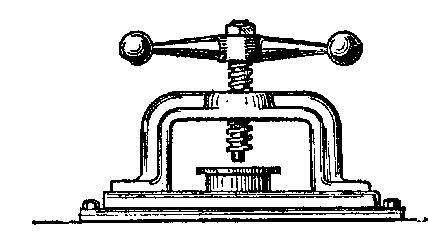 Винтовой пресс
Домкрат
Рычаг -
твердое тело, способное вращаться вокруг неподвижной опоры (лом, доска …)
РЫЧАГ дает ВЫИГРЫШ В СИЛЕ
подъемный кран, ножницы, кусачки, весы
Древний Египет
Рычаг 1-го рода
Рычаг 2-го рода
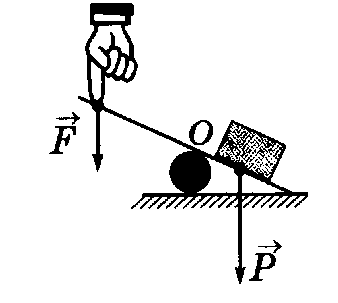 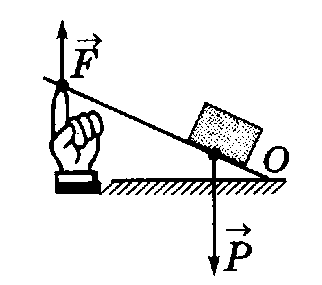 Правило рычага
Архимед (III в. до н.э.)
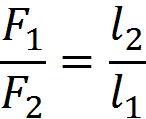 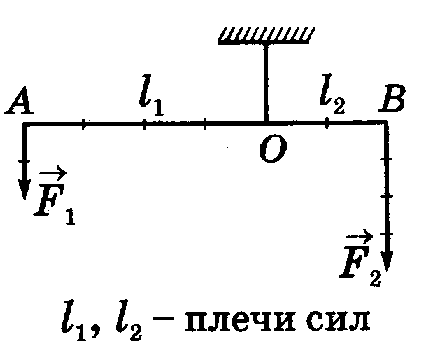 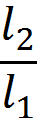 ВЫИГРЫШ В СИЛЕ =
Рычаг находится в равновесии, если приложенные к нему силы обратно пропорциональны их плечам
Правило моментов
П. Вариньон (фр.) 1687 г.
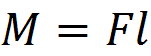 МОМЕНТ СИЛЫ характеризует вращающее действие F
СИ: 1H м – это момент силы в 1H, плечо которой равно 1 м
так  как
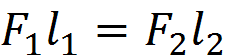 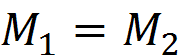 Рычаг находится в равновесии, если момент силы, вращающей его по часовой стрелке, равен моменту силы, вращающей его против часовой стрелки
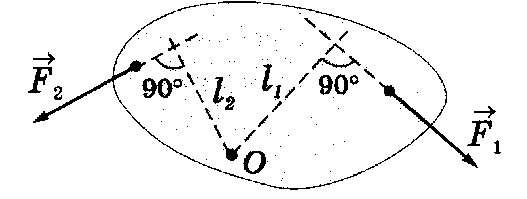 ПРАВИЛО МОМЕНТОВ справедливо для любого тела, вращающегося вокруг закрепленной оси
Блоки
Неподвижный
Подвижный
Неподвижный + подвижный
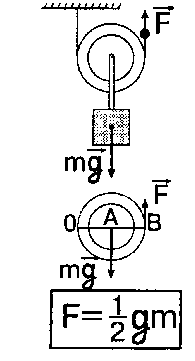 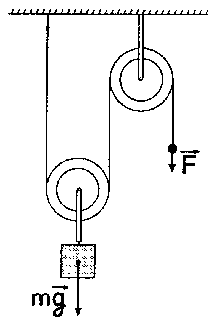 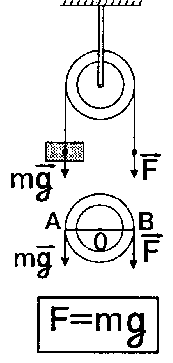 Дает выигрыш в силе и изменяет направление силы
Дает выигрыш в силе в 2 раза
Изменяет направление силы
«Золотое правило» механики
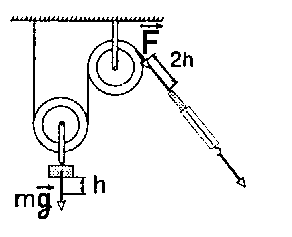 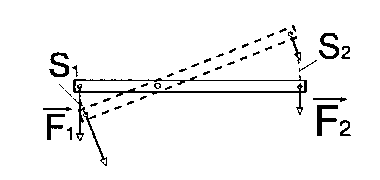 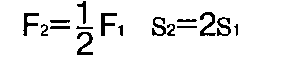 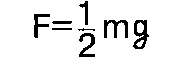 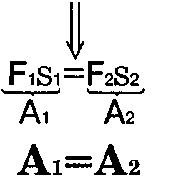 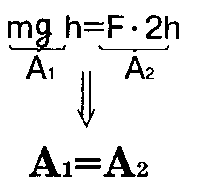 Ни один простой механизм не дает выигрыша в работе
Во сколько раз выигрываем в силе, во столько раз проигрываем в расстоянии
Коэффициент полезного действия
Работа
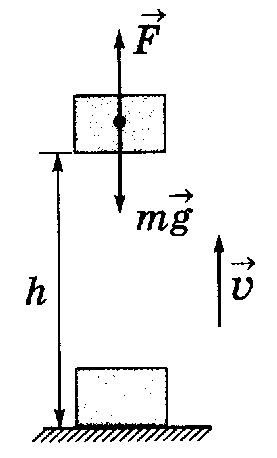 Полезная
Ап
Затраченная
Аз
всегда
<
При равномерном подъеме
При использовании простых механизмов
дополнительная А
(преодоление mg механизмов и Fтр.)
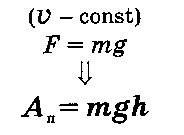 F = P
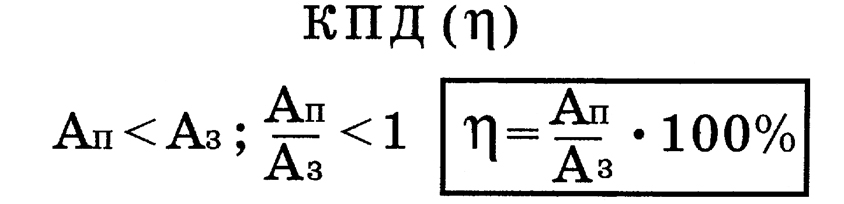 Ап – полезная работа (работа по поднятию груза),
 Аз – затраченная работа (работа движущей силы)
КПД некоторых механизмов
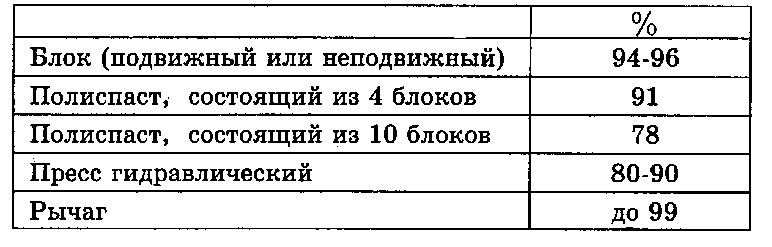 Рычаг
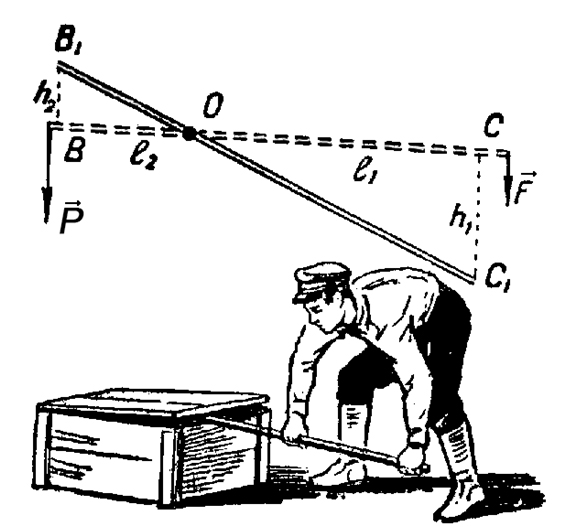 Аз = Fh1

Ап = Ph2
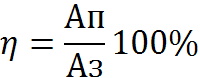 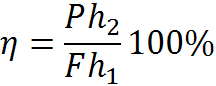 КПД до 99%
Наклонная плоскость
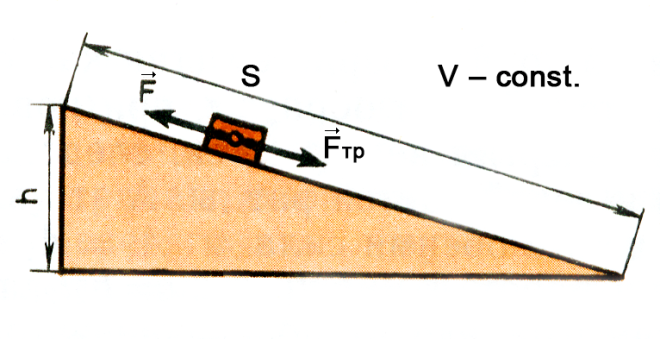 F – сила, движущая тело по наклонной плоскости

F = Fтр.
Аз = FS

Ап = Ph

P = mg
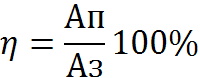 КПД – 65% - 80%
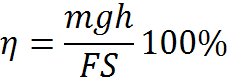 Неподвижный блок
Если Fтр. = 0
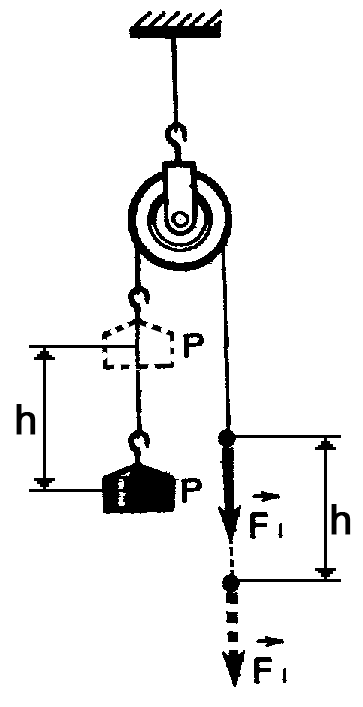 Ап = Ph        Ап = mgh

Аз = Fh
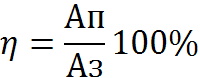 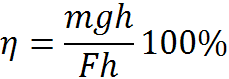 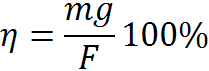 КПД – 94% - 96%
Подвижный блок
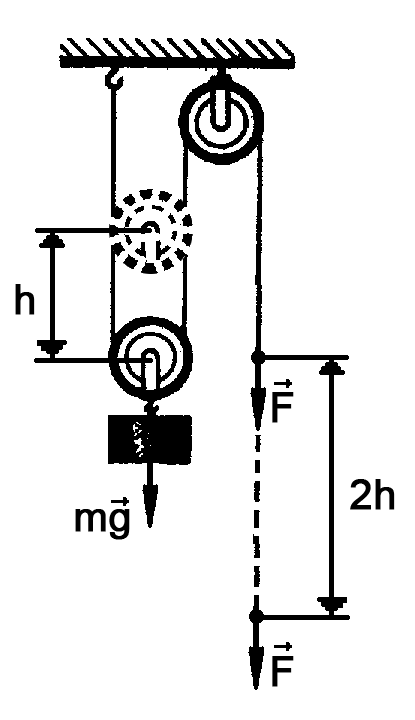 F = P + Pблока + Fтр.
Если Рблока = 0 и Fтр. = 0
Ап = Ph        Ап = mgh

Аз = F2h
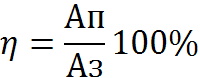 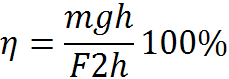 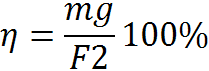 КПД – 94% - 96%
Подвижный блок + неподвижный блок
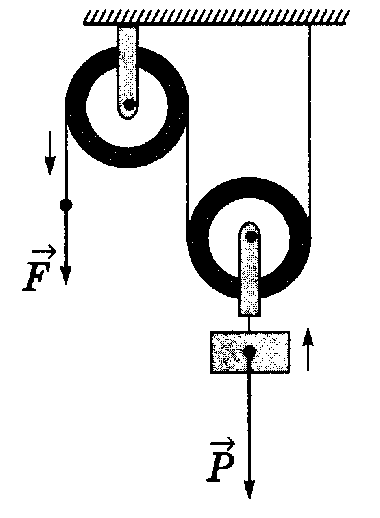 ПОЛИСПАСТ (греч.) – 
поли – много
спао – тяну

3 подвижных + 3 неподвижных 
БЛОКА
Выигрыш в силе в 6 раз

Изменяется направление силы + выигрыш в силе              в 2 раза
Список использованной литературы
Марон А.Е. Опорные конспекты и дифференцированные задачи по физике: 7, 8, 9 кл.: Кн. для учителя / А.Е. Марон, Е.А. Марон. – 3-6 изд. – М.: Просвещение, 2007. – 127 с.: ил.
Перышкин А.В., Крауклис В.В. Курс физики. Учебник для средней школы, ч. 1. – М.: Просвещение, 1970.
Рассказова Г.А. Физика. 7-8 классы. Таблицы. Схемы. Примеры решения задач – М.: «Издат-Школа XXI век», 2002 г – 80 с.
Элементарный учебник физики т. I /под ред. Ландсберга Г.С. – М.: Наука, 1975.